Clases Plus 3°Medio
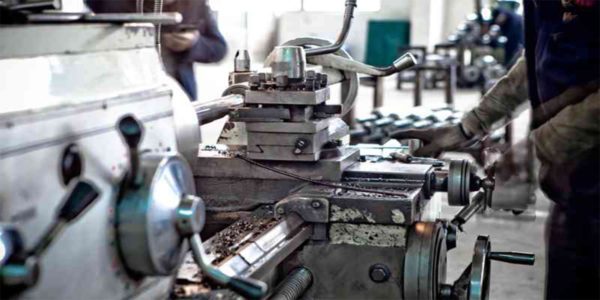 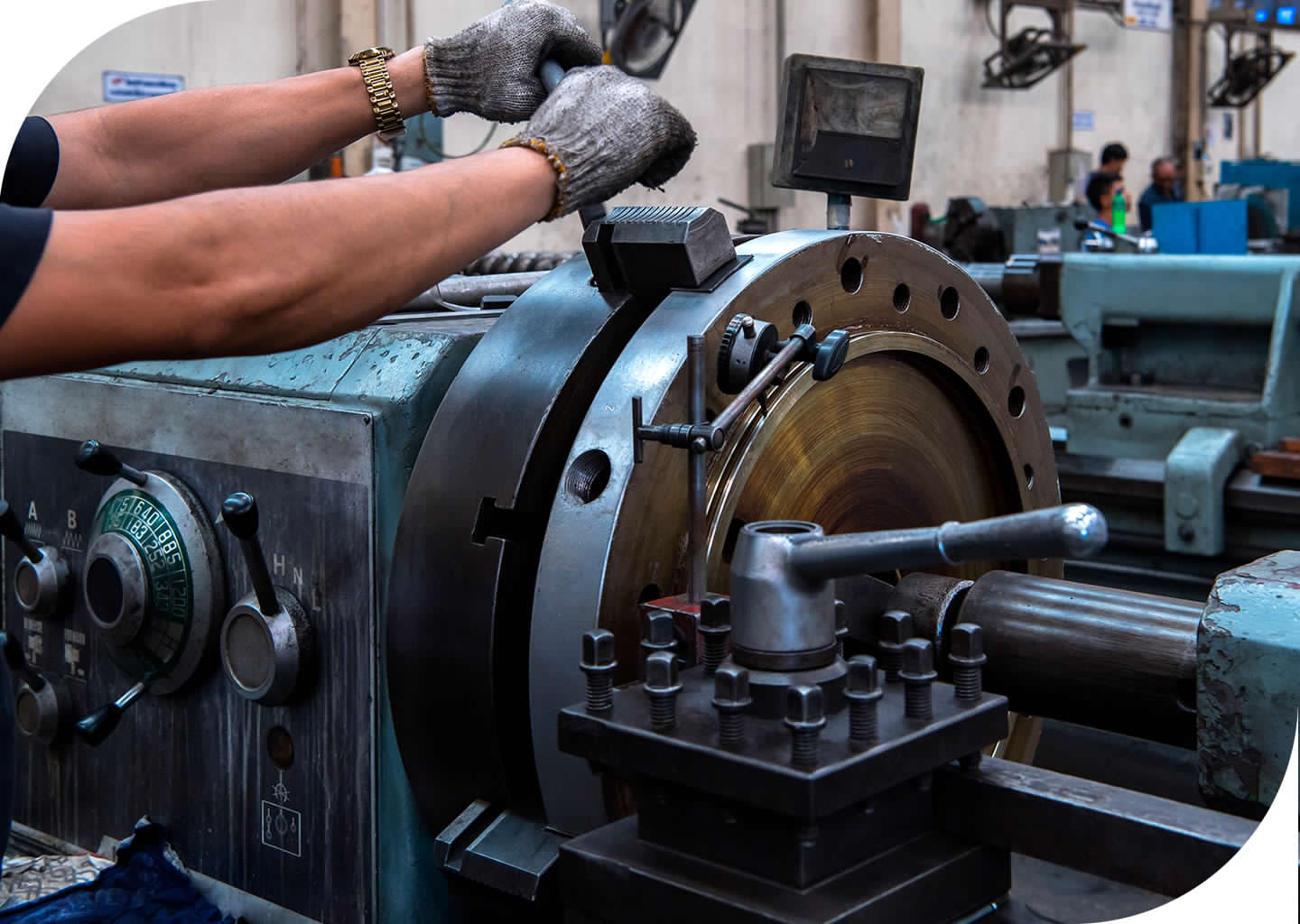 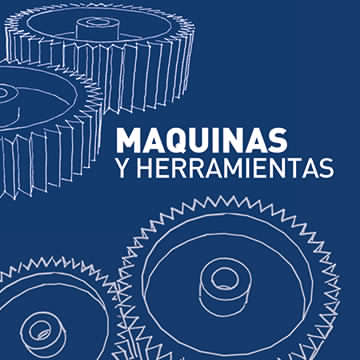 Docente: Héctor García Vásquez
Correo: Garciavasquez92@gmail.com
Blog: garcia-vasquez.webnode.cl/
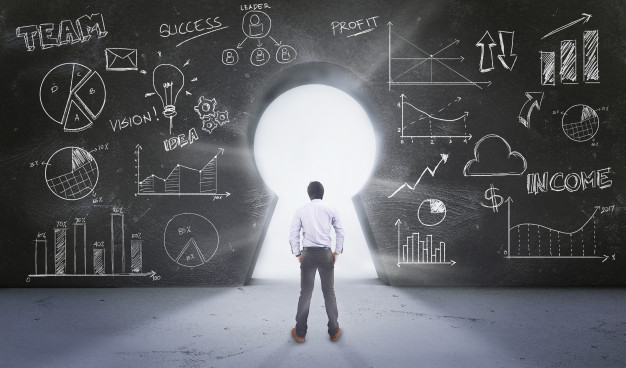 El éxito nunca llega solo, hay que trabajar arduamente para conseguirlo
NEURÓBICA
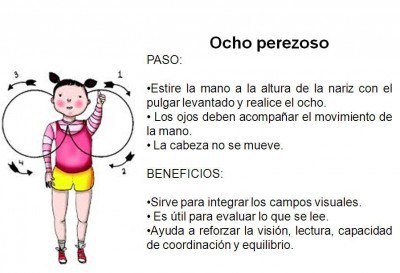 NEURÓBICA
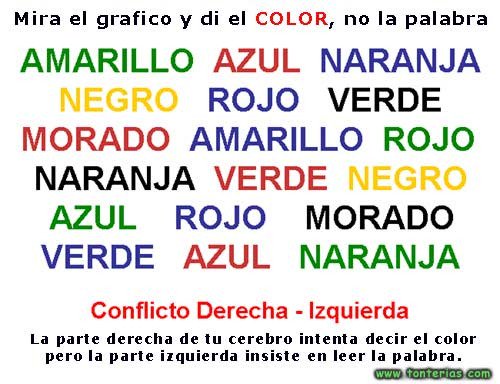 NEURÓBICA
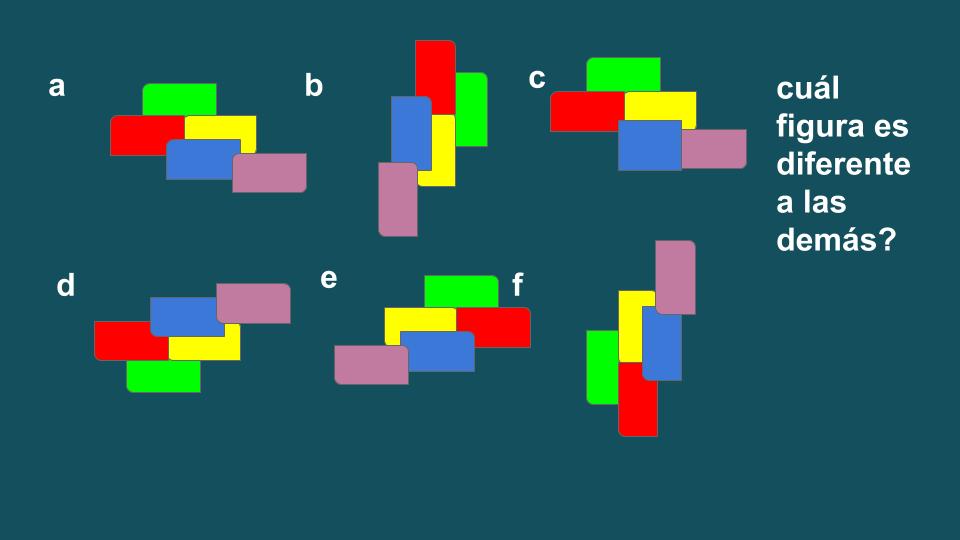 BASES CURRICULARES TÉCNICO PROFESIONAL
BASES CURRICULARES TÉCNICO PROFESIONAL
Objetivos de Aprendizaje de la Mención
Al egreso de la Educación Media Técnico-Profesional, los estudiantes habrán desarrollado las siguientes competencias:
Fabricar partes y piezas de conjuntos mecánicos con fresadora universal de acuerdo a las indicaciones del fabricante, las especificaciones técnicas, los principios de la mecanización con fresa, normas de seguridad y de protección del medio ambiente.
Utilizar máquinas rectificadoras y taladradoras para la fabricación o reparación de partes y piezas de conjuntos mecánicos de acuerdo a las indicaciones del fabricante, las especificaciones técnicas,
los principios de la mecanización, normas de seguridad y de protección del medio ambiente.
Programar y utilizar máquinas de control numérico (CNC) y manufactura asistida por computación (CAM) para la fabricación de piezas y partes de conjuntos mecánicos, de acuerdo a procedimientos establecidos, las indicaciones del fabricante y las especificaciones técnicas.
Fabricar partes y piezas de conjuntos mecánicos con máquinas-herramientas convencionales, de acuerdo al manual del fabricante, las especificaciones técnicas, los principios de
la mecanización, normas de seguridad y de protección del medio ambiente.
Programar y utilizar centros de mecanizado para la fabricación de piezas y partes de conjuntos mecánicos, de acuerdo a las indicaciones del fabricante y las especificaciones técnicas.
ESTOS SERAN USTEDES
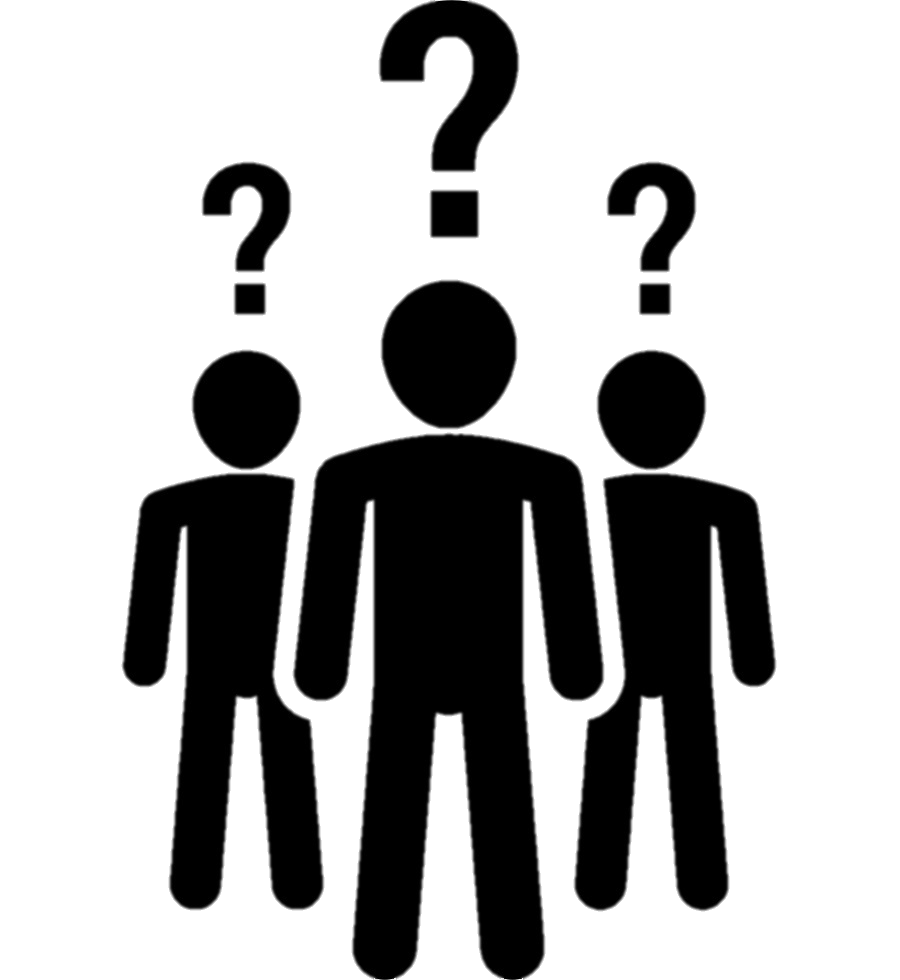 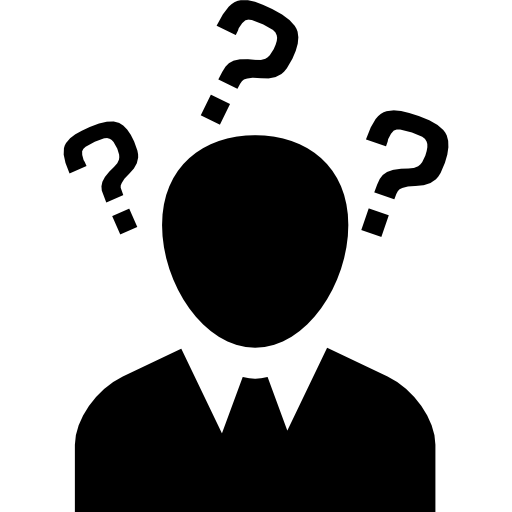 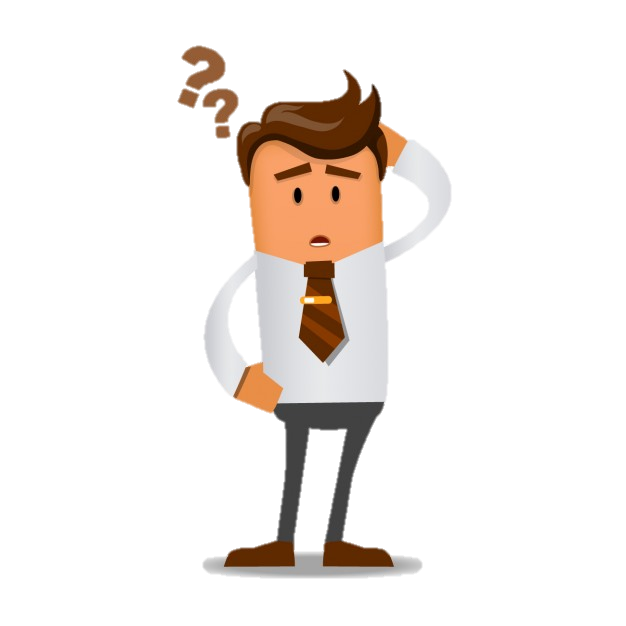 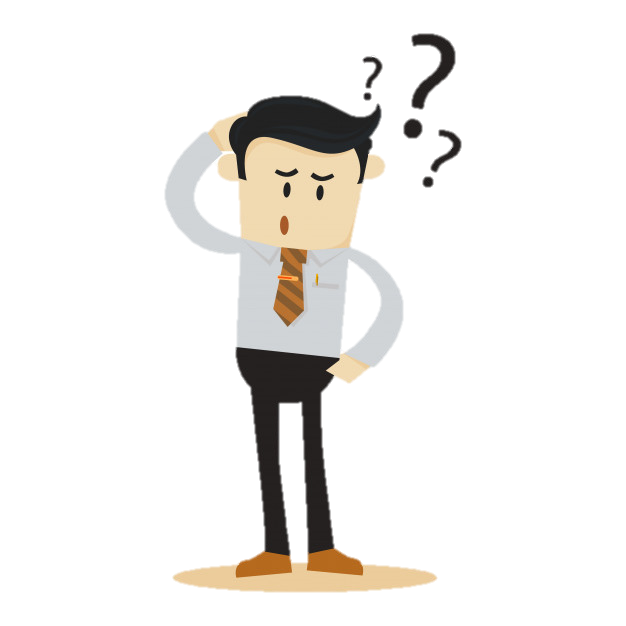 CLASES PLUS
PLAN DE CLASES N°1
Repaso de conceptos básicos
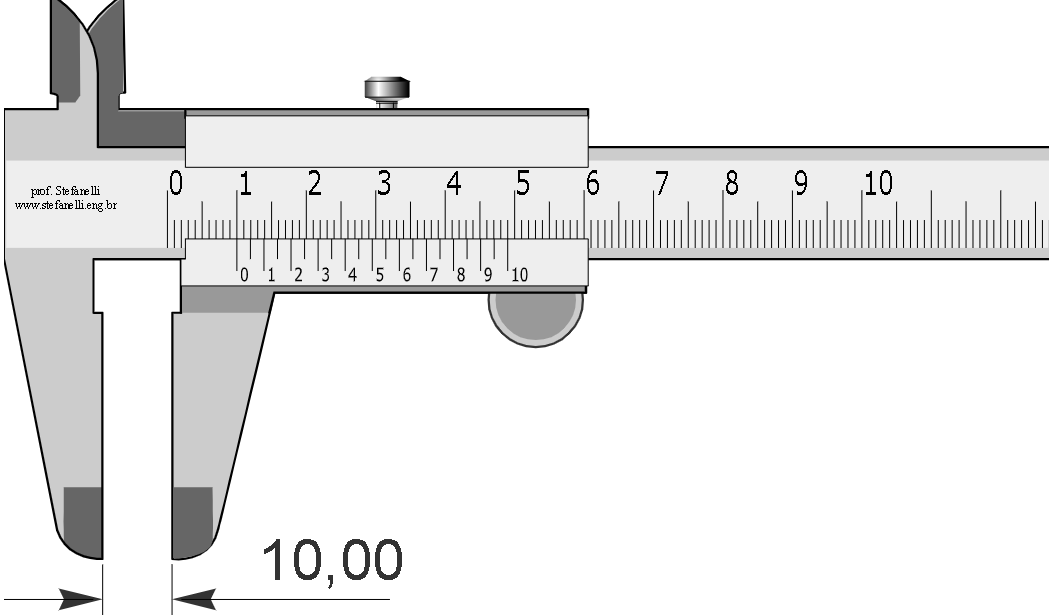 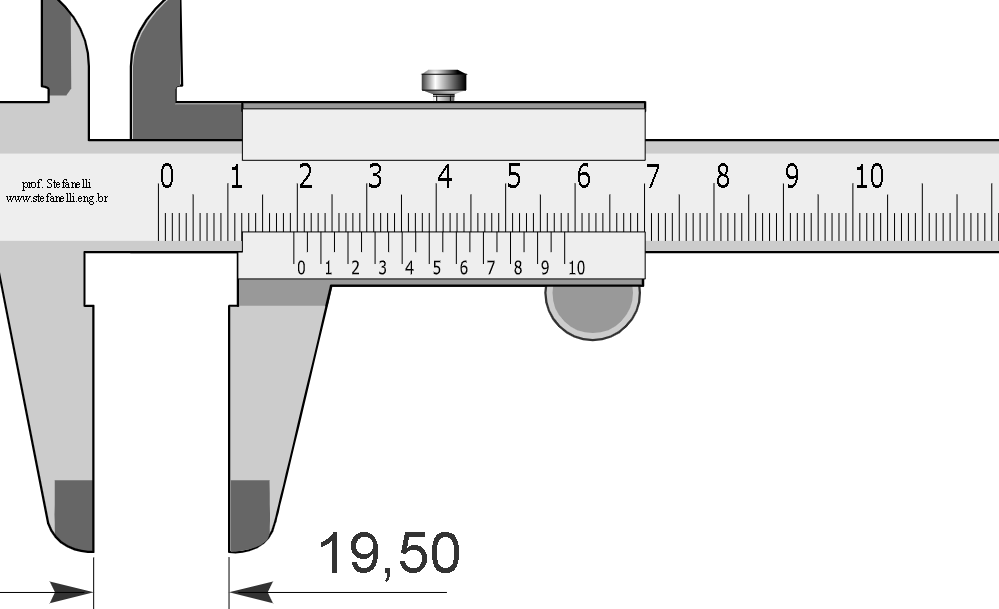 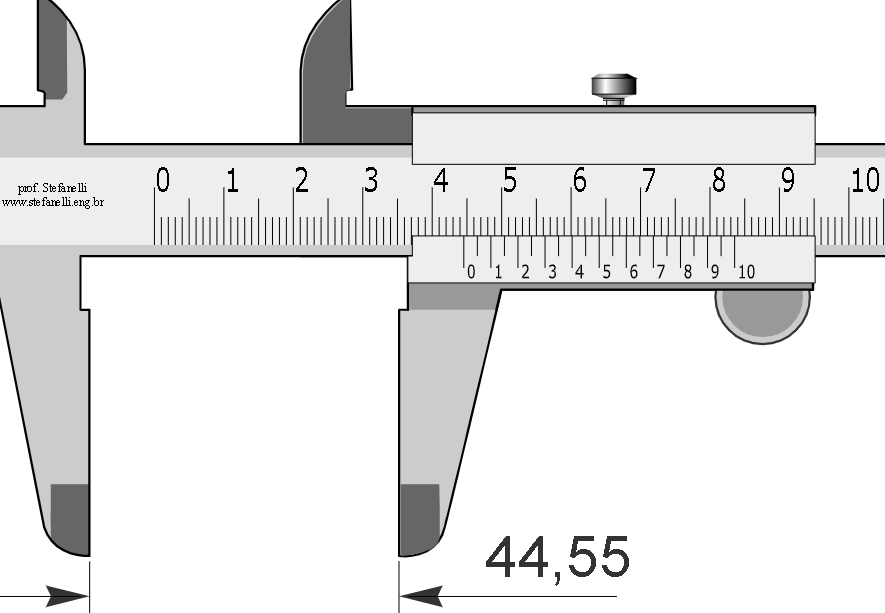 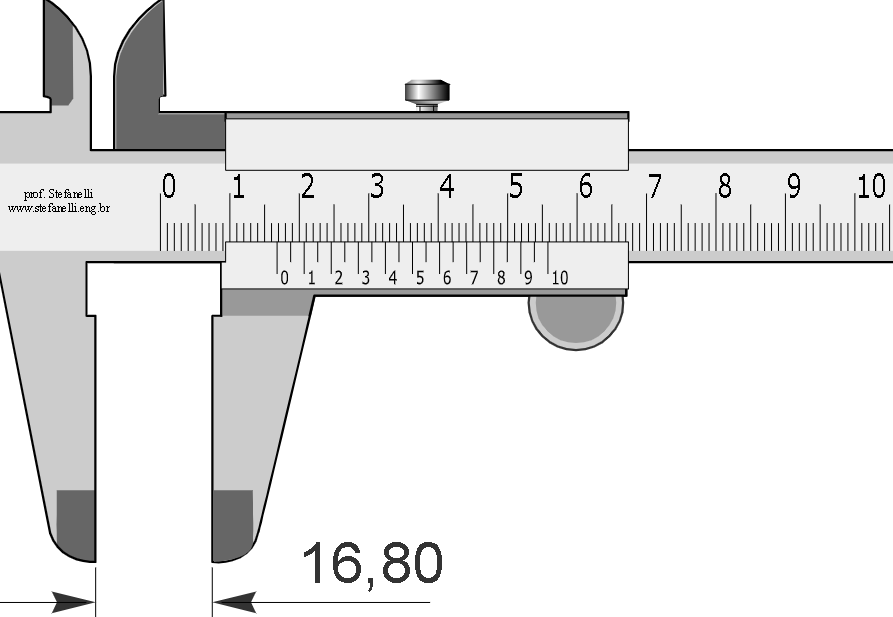 Tablas de equivalencias
Ejemplo
Transformar 5 millas a pulgadas